Adirondack Tree guide
http://www.esf.edu/aec/adks/forestcomm.htm
1
Evergreens (softwood) (coniferous)#1 Flat needle (hemlock, fir, cedar)
2
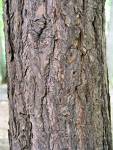 Eastern HemlockTsuga canadensis
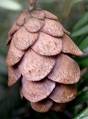 Needles grow on opposite sides of the branch and are smaller than fir needles
Needles attached to the twig with a small stem.  
Fir has no stem, but the longer needles are attached by what might look like tiny suction cups.  
Both fir and hemlock have white lines on the underside of the needles.
3
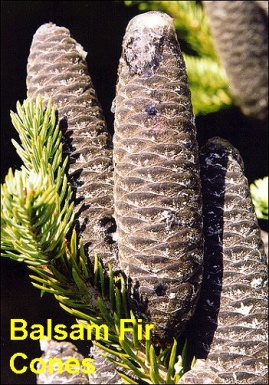 Balsam FirAbies balsamea
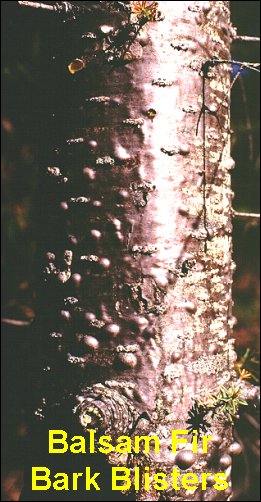 NEEDLES =3/4 to 1-1/4 inches long with two white stripes   
CONES grow at the top of the tree   
BARK = smooth and steely gray often bubbly (bubbly bark – balsam)
 Balsam fir will grow on a variety of wetland and upland SITES.
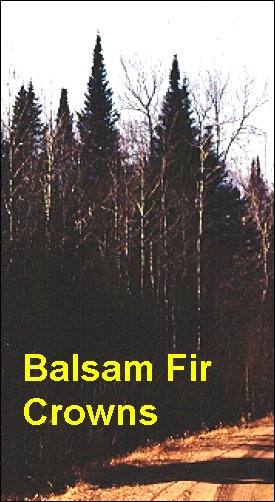 4
Eastern White CedarThuja occidentalis
Flat scalelike needles
Flaky bark
Grows near water
Tea prepared from the bark and foliage  vitamin C
Favorite food for white tailed deer
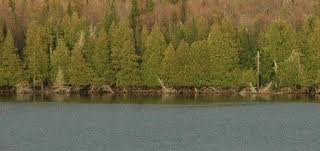 5
Evergreens#2Pointed needlessingle needles(spruce)
6
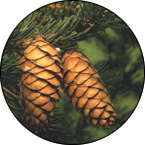 Red Spruce (Picea rubens)
It often grows at high altitudes
Likes moist soils
Bark is lighter than black spruce
Sharp Needles, curved, four-sided, at sharp angles from twig
Very shade tolerant
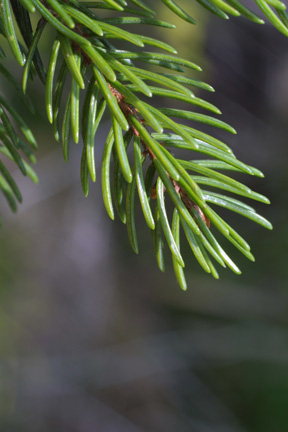 7
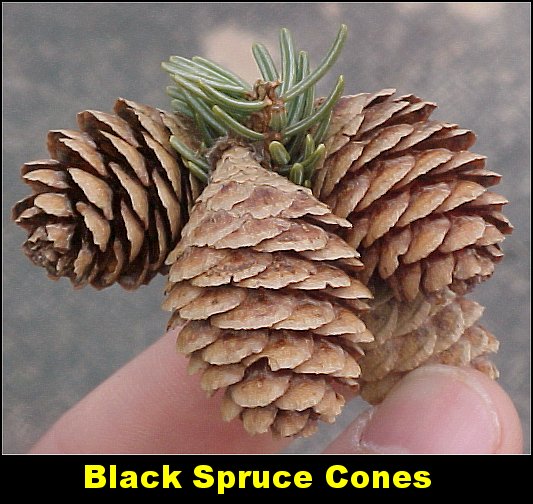 Black Spruce Picea mariana
Very similar to red spruce but tends to grow in swampy areas
Scaley bark is dark grey
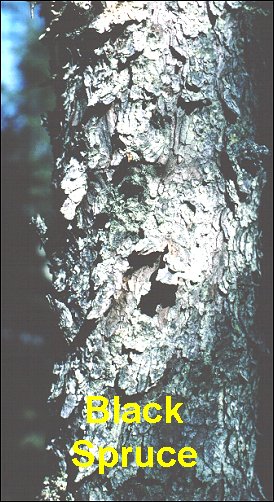 8
Evergreens#3 Needles in clusters(Pines)
9
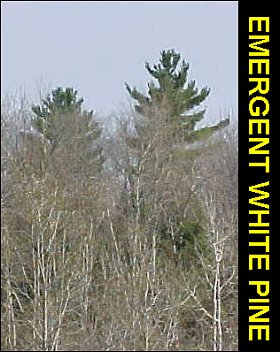 Eastern White PinePinus strobus
Needles in clusters of 5
The BARK on young trees (under 4-5 inches) is steely gray and mostly smooth.  
The bark gradually becomes deeply ridged as the tree get larger
 often grow very tall in well drained soils
10
Red pine Pinus resinosa
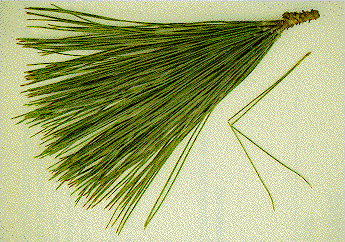 Reddish scaley bark
Needles in cluster of 2-3
Red Pine is commonly found on sandy, well-drained soils. After fire or logging, Red Pine establishes itself in pure stands or mixed forests.
11
White vs. Red Pine
12
Scotch Pine
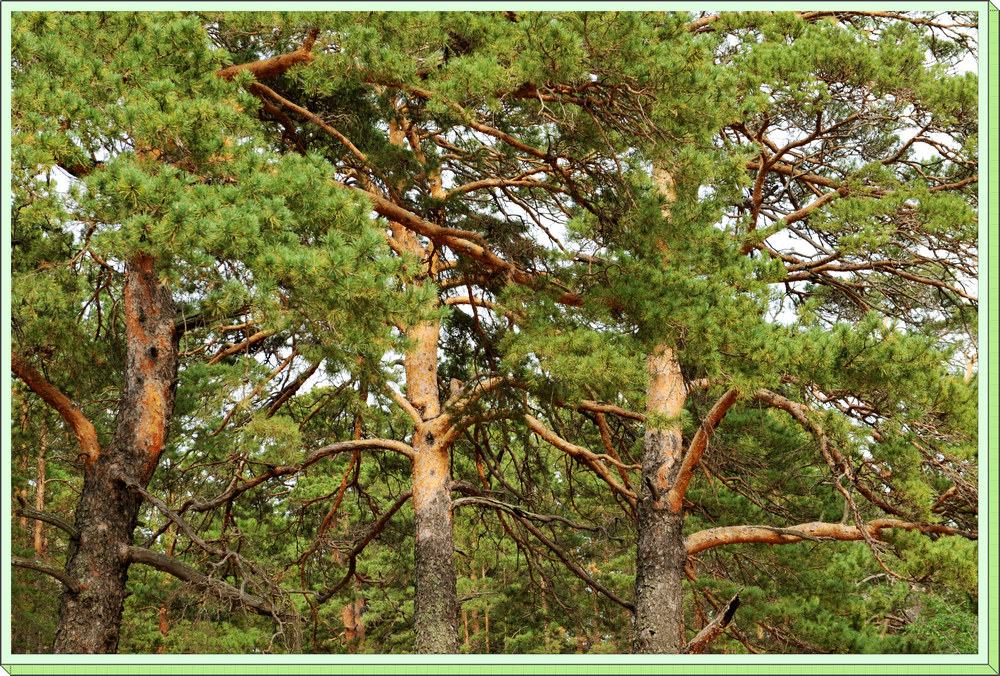 Non-native tree similar to red pine
Needles in clusters of 2
Tops of mature trees look like they’ve been stripped of bark  orange color
http://www.treesflowers.com/trees-flowers/y2010-10072-mongolian-scotch-pine-pictures.html
13
Deciduous Conifers
14
Tamarack (American larch)
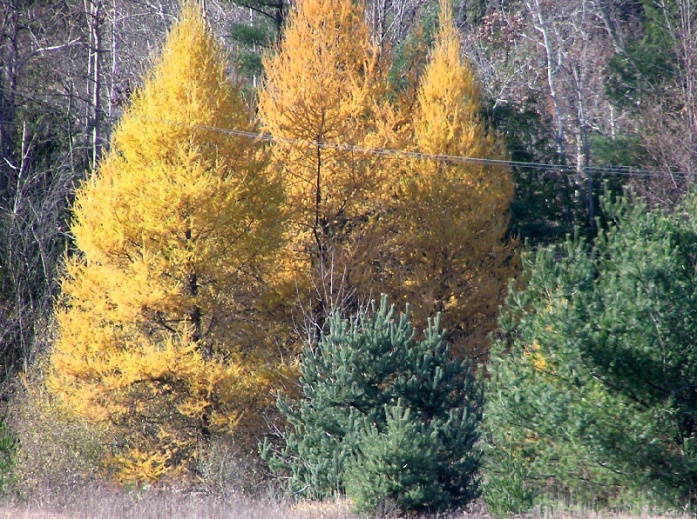 Lose their needles each year
Shrub tree found near bogs
Needles grow out of the bark
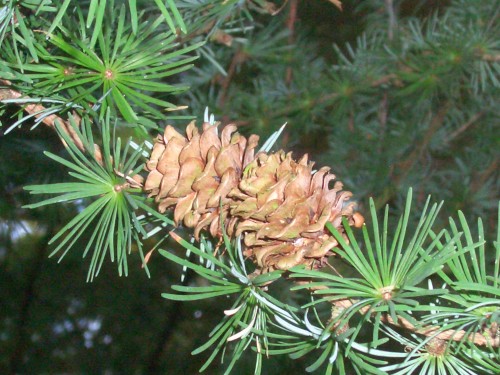 15
Maples
16
Sugar MaplesAcer saccharum
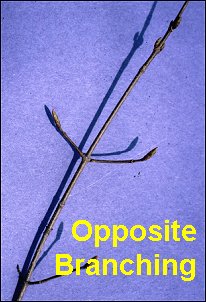 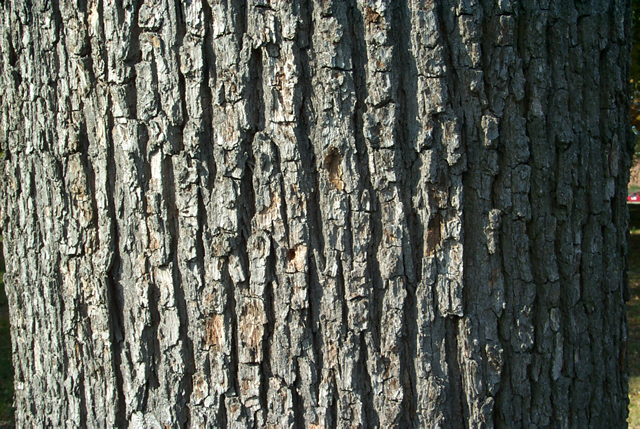 Young trees have smooth light grey bark becoming rough and deeply farrowed into narrow scaly ridges.
Opposite branching
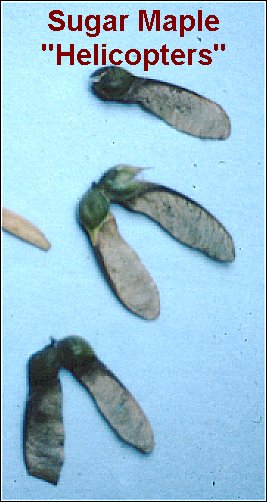 17
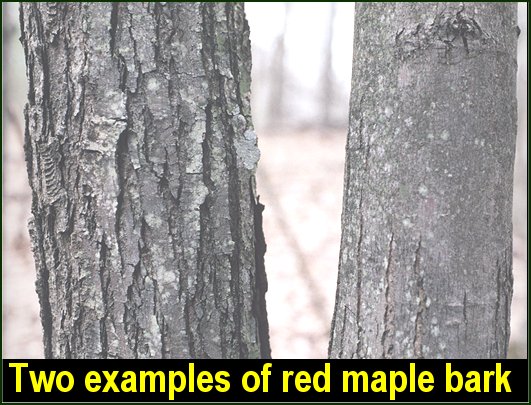 Red MaplesAcer rubrum
Red twigs and buds
Leaves have teeth and sharper grooves than the sugar maple
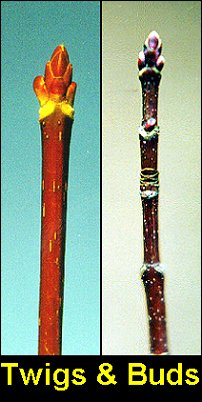 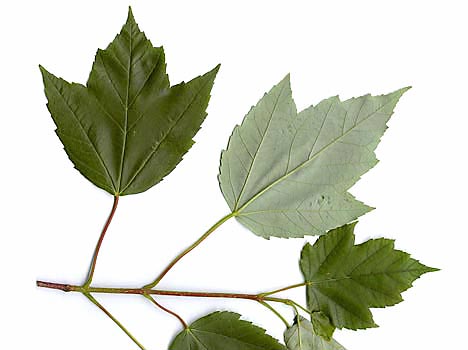 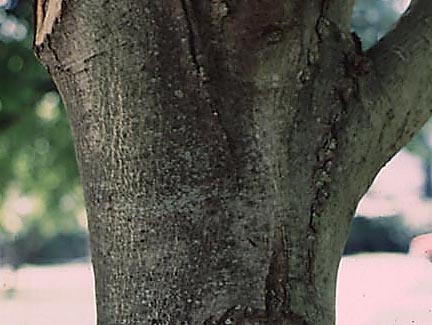 http://www.waterfordvillage.org/graphics/nature/red-maple-bark.jpg
18
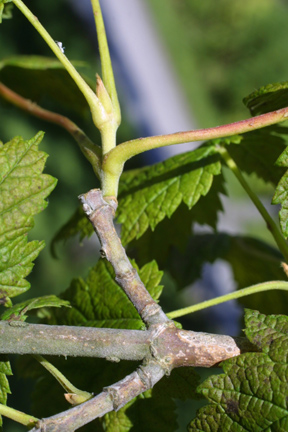 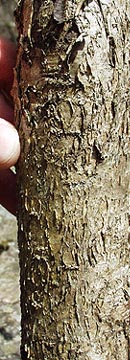 Mountain Maple  Acer spicatum
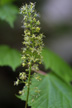 The leaves extend from slender reddish stalks which are usually longer than the leaf itself. 
Large shrub or small tree
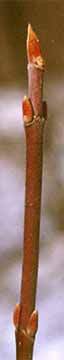 19
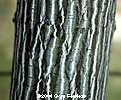 Striped “goosefoot” maple Acer pensylvanicum
Shrub or small tree with striped bark and large characteristic leaves that look like a goose foot
20
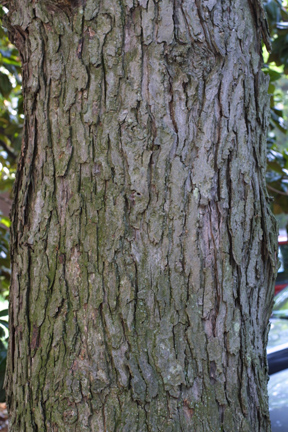 Silver Maple Acer saccharinum
On larger trees, the bark peels in long strips that curls at the ends, giving it a unique shaggy appearance. 
Silver Maple grows in moist bottomlands along the shores of rivers, streams, islands and lakes.
Not common to much of the Adirondacks
21
Other Hardwoods
22
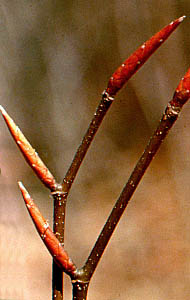 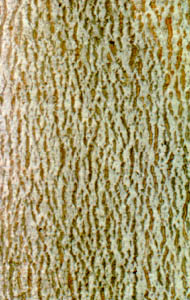 American Beech Fagus grandifolia
Long pointed cigar like buds
Strongly veined leaves end in points and stay on branches through much of winter
Smooth greyish bark
Adult trees produce nuts
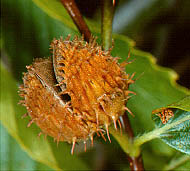 23
Beech Bark Disease
Caused by a fungus carried by an insect
Around October small red reproductive organs called perithicia can often be found making small circles on the bark of the infected tree. 
No known cure for this disease. 
Prevention of the beech scales is the only known method of control for beech bark disease.
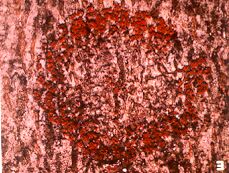 24
http://www.upenn.edu/paflora/plantclinic/beechbarkdisease.htm
White Ash (Fraxinus americana)
Compound leaves (7 leaflets) with smooth edges 
Deeply grooved grey brown bark with diamond shapes
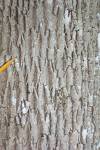 25
Balsam PoplarPopulus balsamifera
Grows in moist soils and river banks
Sun loving, fast growing
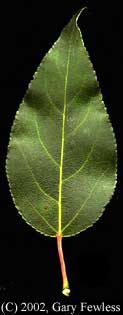 26
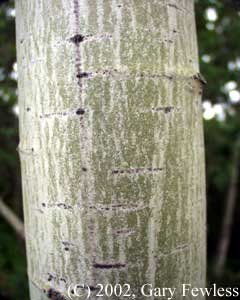 Quaking AspenPopulus tremuloides
Heart shaped leaves quiver in the slightest breeze. 
Smooth bark
Early succession sun loving tree
Leaf similar to the large toothed aspen but doesn’t have grooves
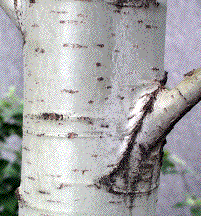 27
Bigtooth AspenPopulus grandidentata
Medium size tree 
Sun loving early successional tree
Grooved leaves
Smooth gray thin bark
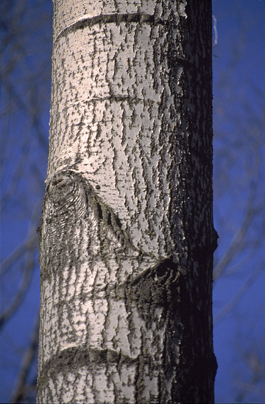 28
http://www.fcps.edu/islandcreekes/ecology/bigtooth_aspen.htm
Hophornbeam Ostrya virginiana
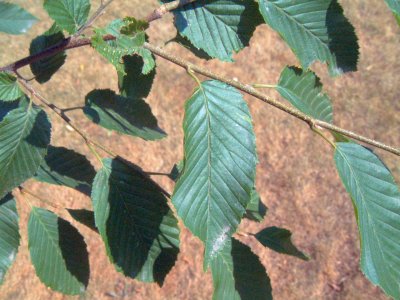 Hophornbeam grows best on well-drained slopes and ridges
 high shade tolerance
often found in the understorey of mixed to pure hardwood forests.
29
HobblebushViburnum alnifolium
Bush with large opposite leaves 
Favor shade and often found in the understory of mixed hardwood stands
30
Yellow BirchBetula alleghaniensis
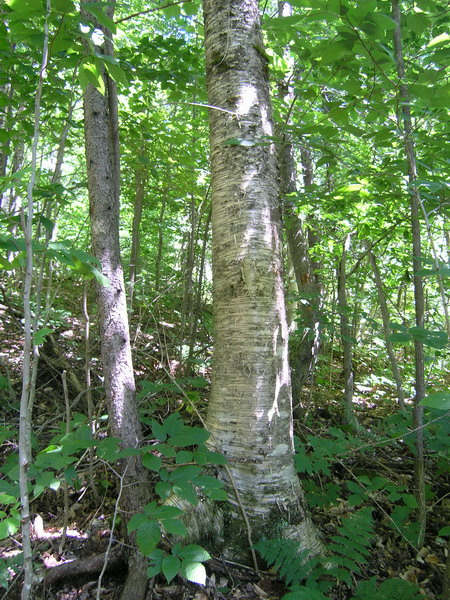 Alternate leaves
New branches when scraped smell like wintergreen
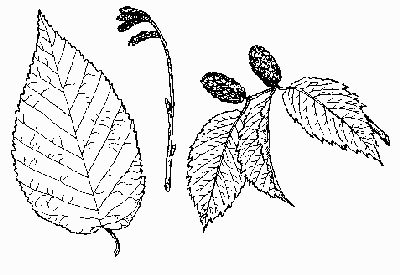 31
White BirchBetula papyrifera
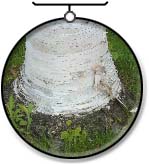 White bark peels off in sheets
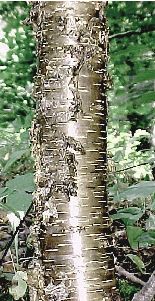 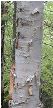 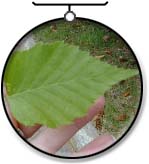 32
Grey birchBetula populifolia
Mainly in swamps
Large dark “frown lines”
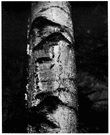 33
Black CherryPrunus serotina
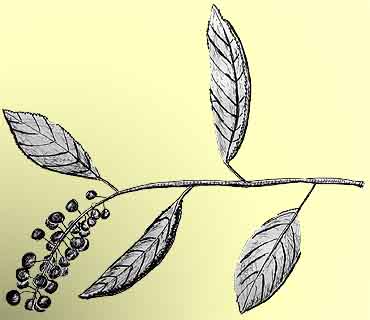 Alternate, curved oblong leaves
Scaley bark
Favorite food of black bears
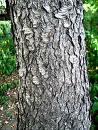 34
How do trees Grow?
Out and up
Cambium layer contains rapidly dividing cells  increases diameter 
Meristematic tissues (tips of branches  increasing height)
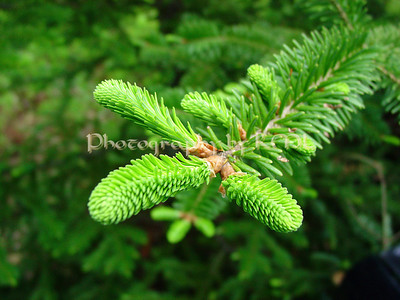 35
http://photographybykml.com/photos/171574964_x5b4N-S.jpg